Badgers Curriculum
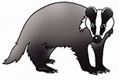 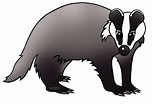 English 
Texts: The Sports Day, I’m Mad About Pizza, The Frog Olympics, Supertato – Run Veggies Run!, Ready Steady Mo!

 Reading: 
 Writing: shopping lists, speech bubbles, instructions, fact files, news reports, writing their own rhyming poem, book reviews, story innovations.

Grammar Year 1: leaving spaces between words; punctuate sentences using a capital letter and a full stop, a question mark; using grammatical terminology (sentence, capital letter, punctuation, full stop.) I; Joining words and joining clauses using and, how words combine to make sentences, introduction to exclamation marks to demarcate sentences and begin to punctuate own sentences with exclamation marks; adjectives, similes 
Grammar Year 2: Apostrophes, Recognising past/present progressive tenses, Suffixes- ment, ful, ness, less, full.
Handwriting:
	Form  lower-case letters in the correct direction, starting and finishing in the right place; form capital letters; form digits 0 to 9
	Cursive – Journey to cursive scheme
Maths
Inspire maths Summer 1 & 2
Year 1: Unit 13 – mental calculations, Unit 14 – multiplication, Unit 15 – division, Unit 16 – Time, Unit 17 – numbers to 100, Unit 18 – Money (1), Unit 19 – Money (2)

Year 2:
Music
Music Express units – ‘Our land’, ‘our bodies’, ‘storytime.’
Computing
Create an ebook by uploading pictures and using write mode to add text.
Know how to save my work and retrieve pictures.
Science 
Year 1: 
Plants:
Identify and name a variety of common plants, including garden plants, wild plants and trees and those classified as deciduous and evergreen.  
  Identify and describe the basic structure of a variety of common flowering plants, including roots, stem/trunk, leaves and flowers.  
Observe and describe how seeds and bulbs grow into mature plants.  
Year 2: 
Find out and describe how plants need water, light, and a suitable temperature to grow and stay healthy
Animals and humans
Notice that animals, including humans, have offspring which grows into adults.  
  
Investigate and describe the basic needs of animals, including humans, for survival (water, food and air).
PE
Athletics– Fitness Friday
Cricket
Team Games
Athletics
Geography
Name and locate the World’s continents and oceans.  
Name the location of hot and cold areas in the World in relation to the Equator and the North and South Poles.  
Use World maps, atlases and globes to identify the United Kingdom and its countries, as well as the countries, continents and oceans studied at the Key Stage.
Ready, Steady, Go 
Summer term
History
'Communication then and now' - Find out about early writing systems, find out who William Claxton was, find out about the invention of the telegraph and the Morse code, find out who Alexander Graham Bell was, Find out about Tim Berners-Lee, compare and contrast inventors and what they did.
RE & PSHE incl diversity
Showing kindness and goodness. Storytelling through sacred writings.
DT and Art
Make structures by joining materials together. 

Designing and making a healthy snack.